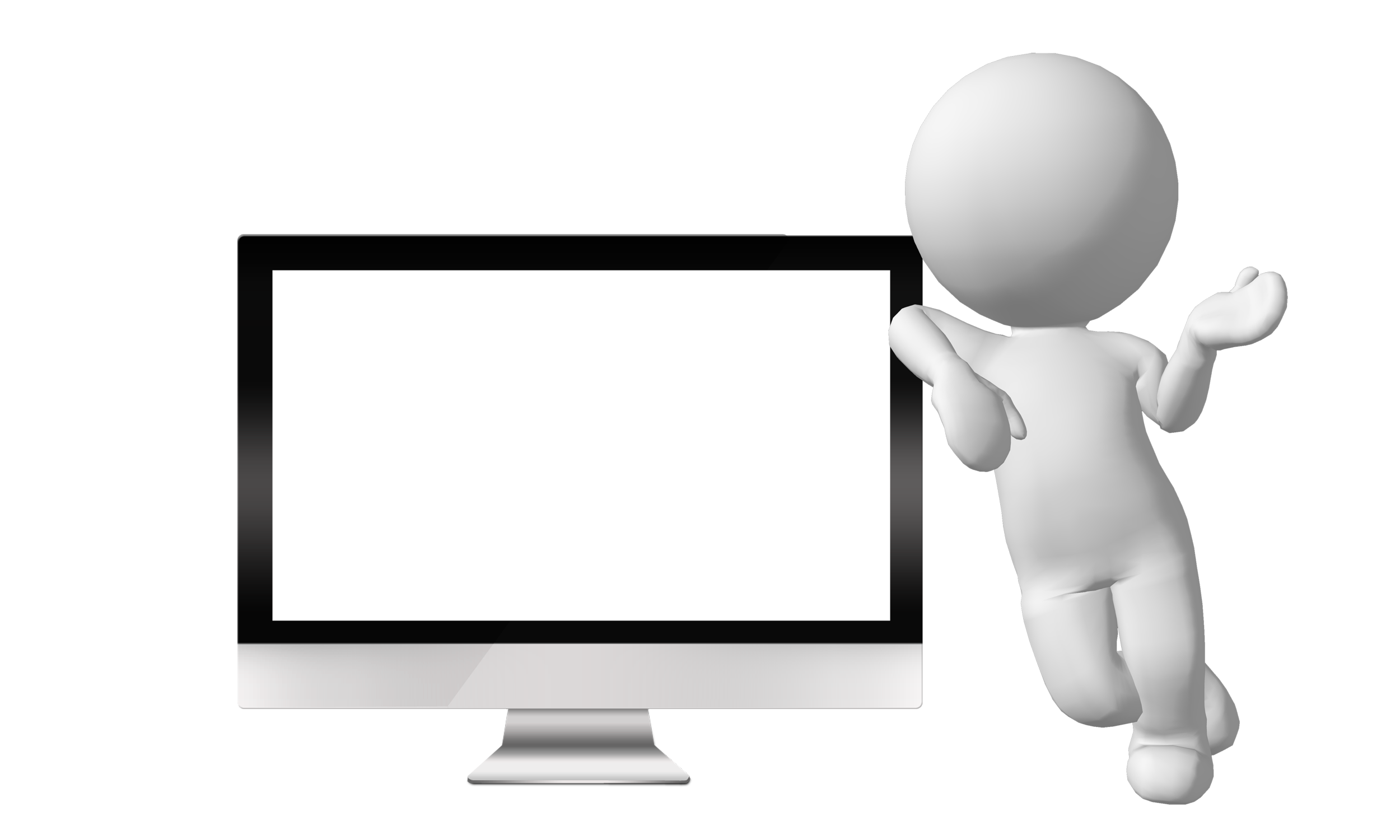 Кошелець Марина Миколаївна, учитель інформатики 
Дмитрівської ЗОШ І-ІІ ступенів Волноваської РДА Донецької обл.
2018 р
Мультимедіа 
– це система комплексної взаємодії візуальних і аудіоефектів під управлінням інтерактивного програмного забезпечення з використанням сучасних технічних і програмних засобів, які об’єднують текст, звук, графіку, фото, відео тощо в одному цифровому відтворенні.
Гіпермедіа 
– це комп’ютерні файли, що зв’язані за допомогою гіпертекстових посилань для переміщення між мультимедійними об’єктами.
Використання мультимедіа-технологій
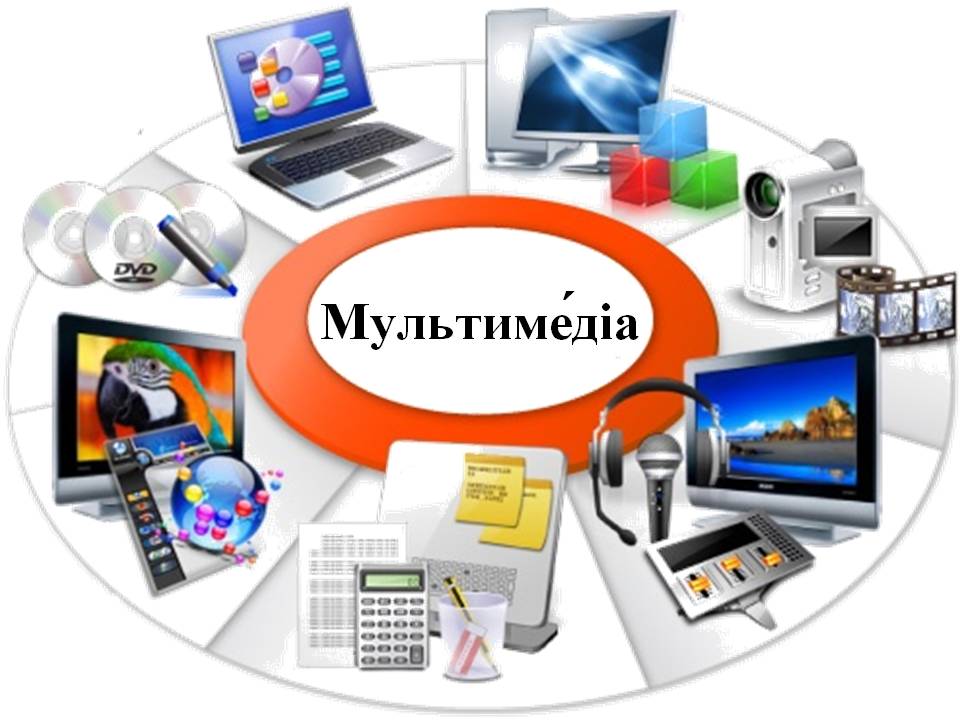 Послідовніть створеннямультимедійних презентацій
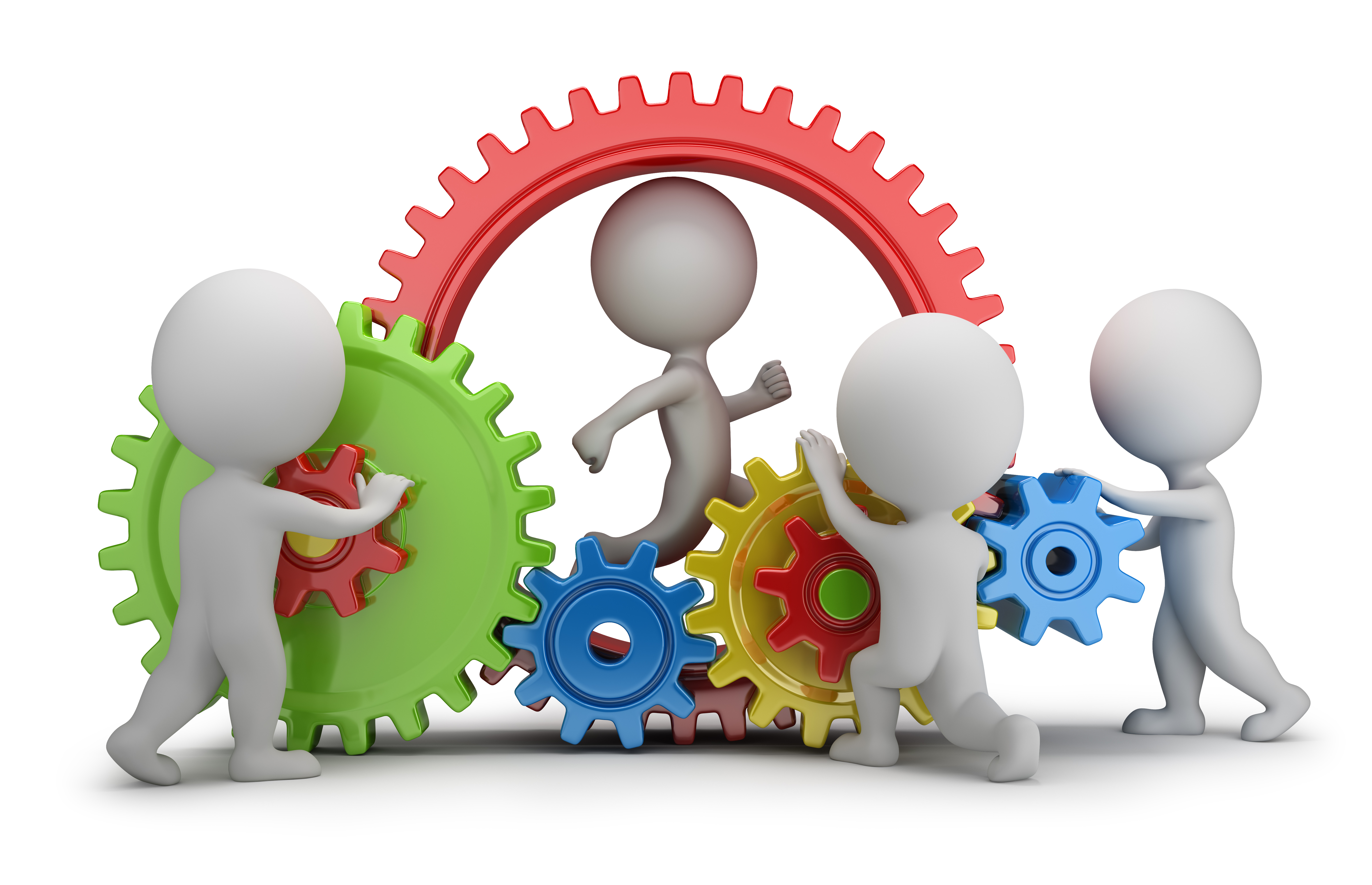 Особливості підготовки навчальних мультимедіа-презентацій
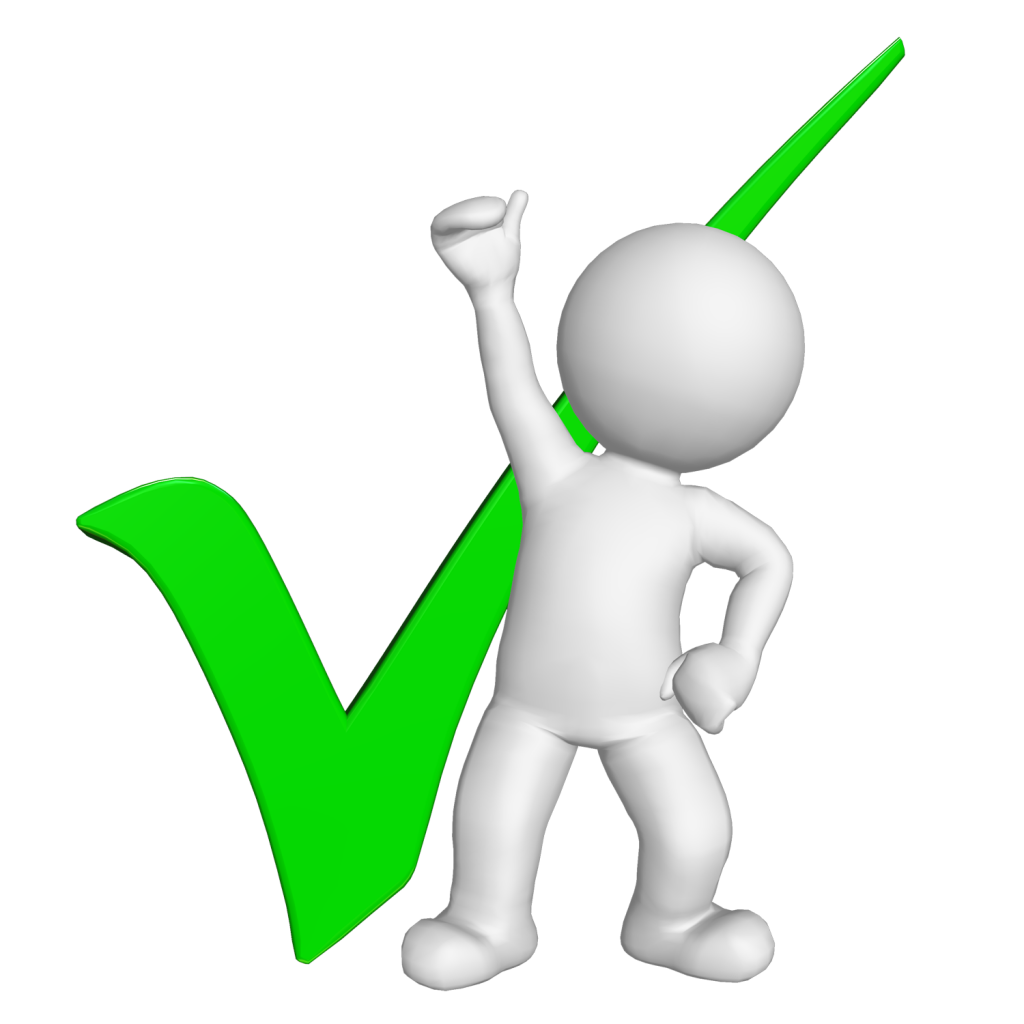 Розробка сценарію мультимедійної презентації
При створенні мультимедійної презентації необхідно:
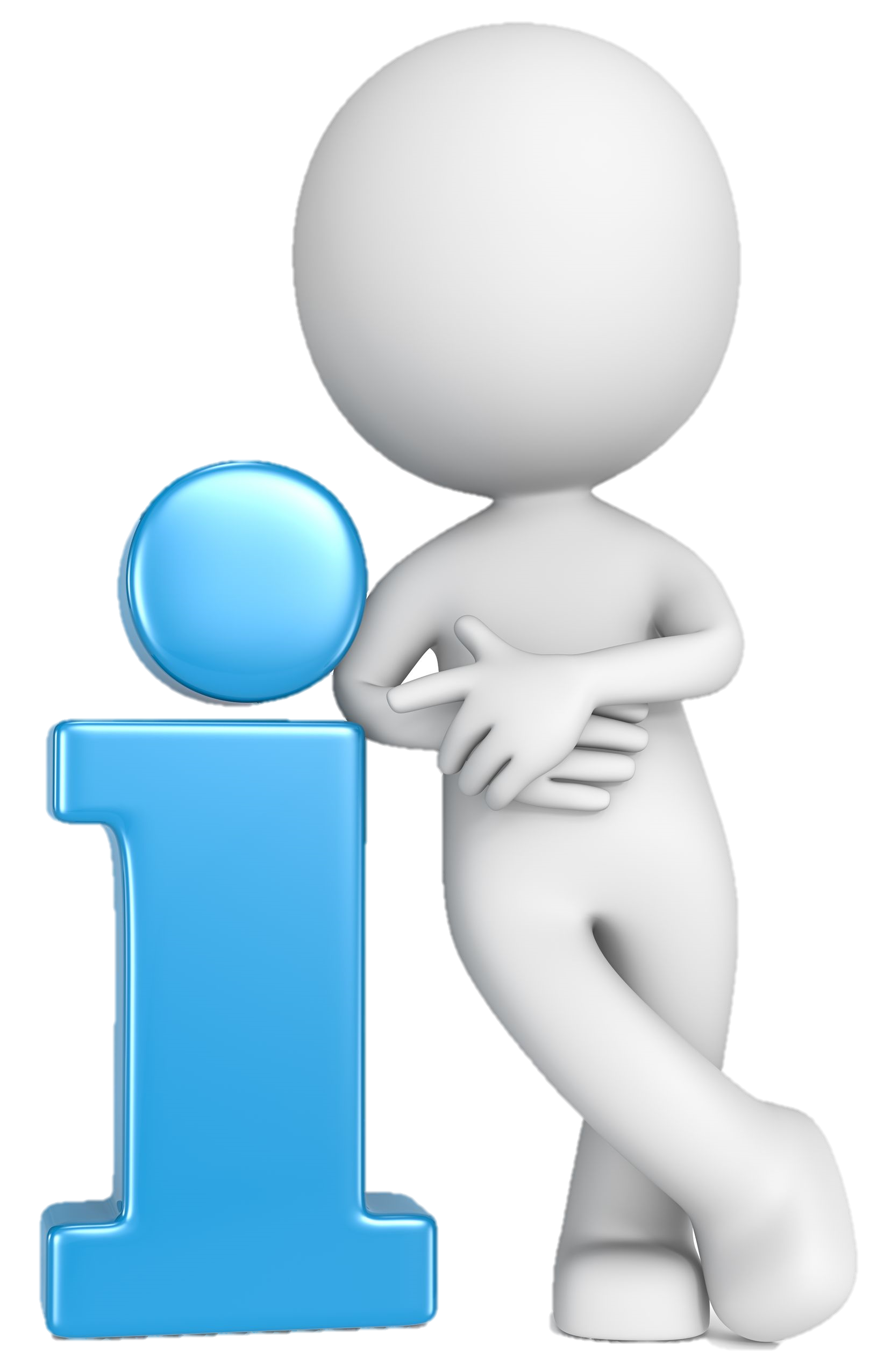 СКЛАДОВІ МОДУЛЯ
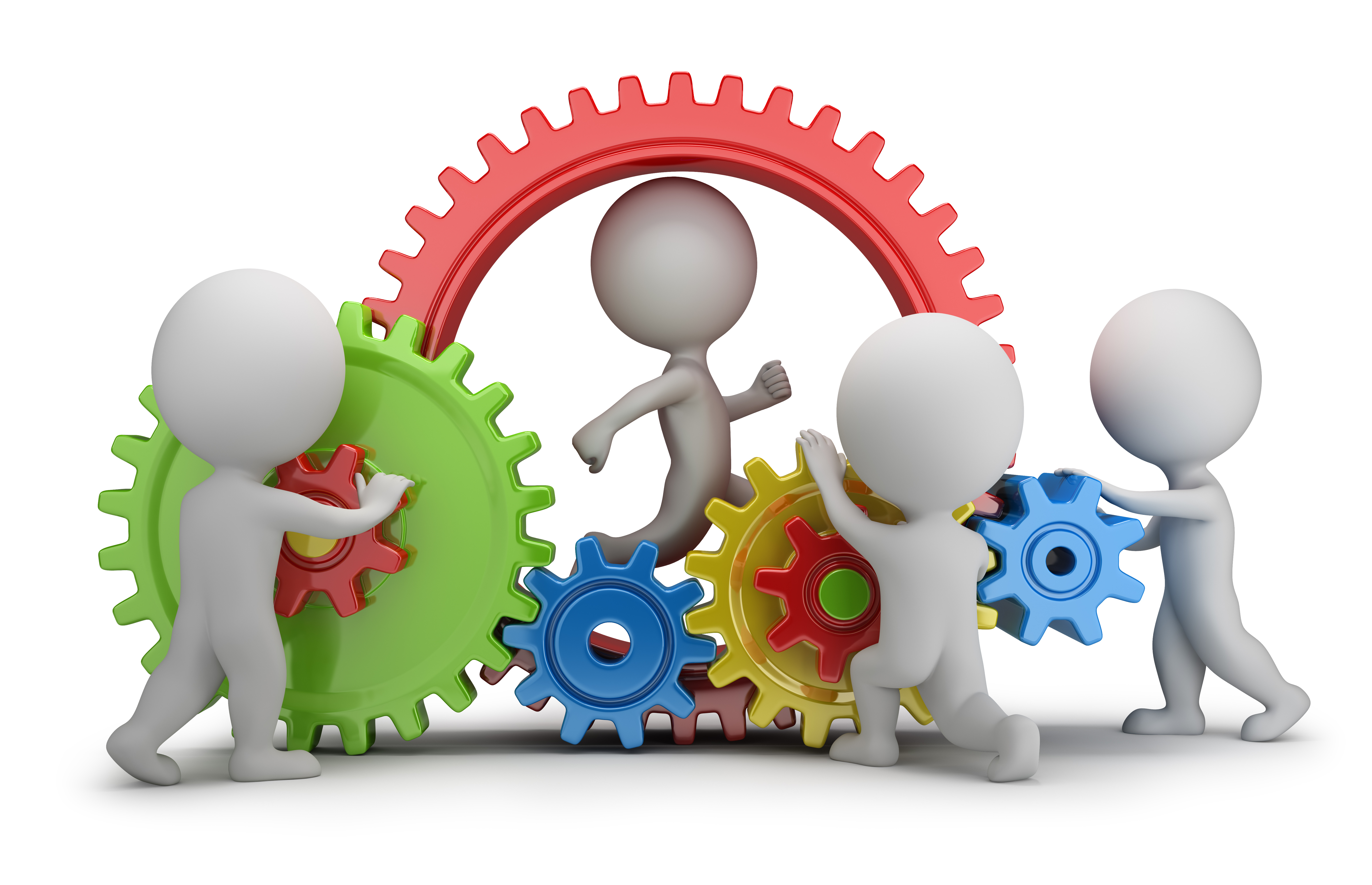 Указівки щодо створення ефективної презентації
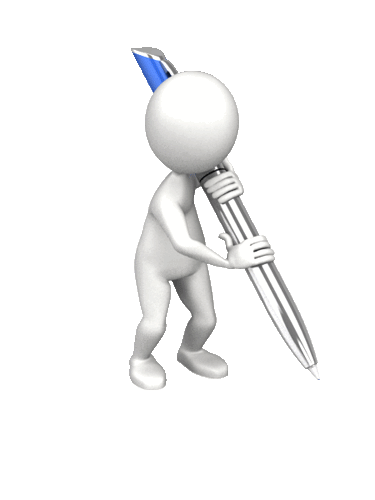 Мультимедійна презентація повинна мати такі якості:
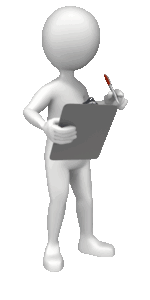 Етапи підготовки мультимедійної презентації:
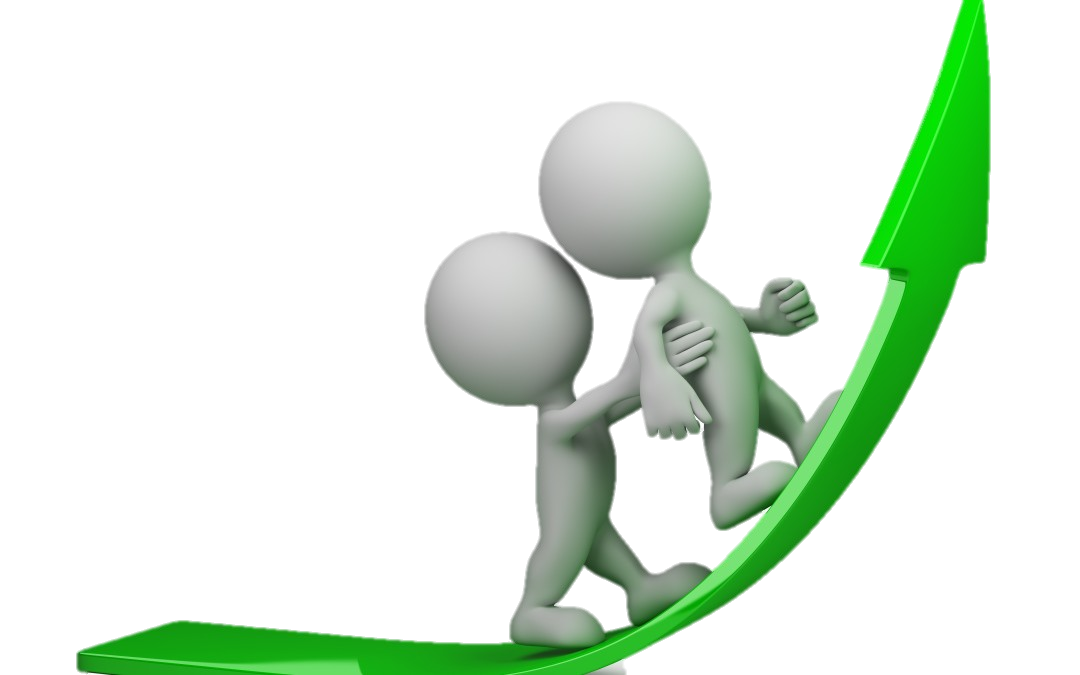 Методи використання мультимедійних презентацій
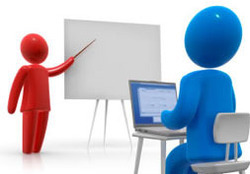 Методи використання мультимедійних презентацій
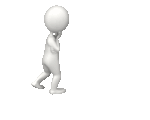 Вимоги до мультимедійної презентації
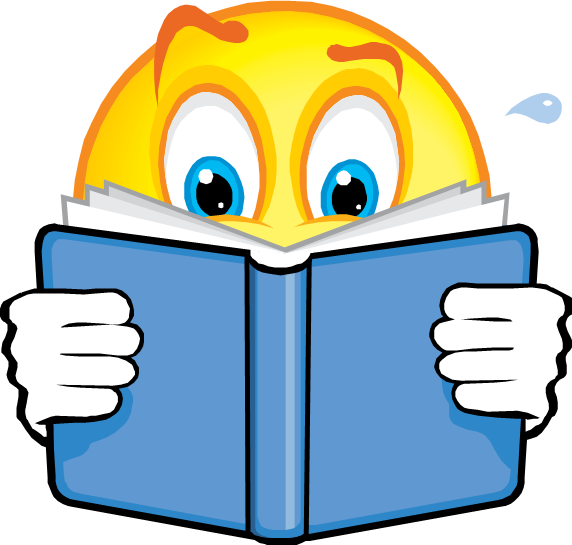 Вимоги до мультимедійної презентації
Форми застосування комп’ютера